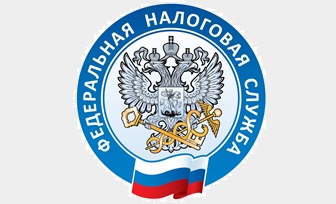 Межрайонная ИФНС России № 1 по Ярославской областисообщает о проведении акции «Новый год без долгов!»
Срок уплаты имущественных налогов физических лиц за 2019 год  истек  1 декабря  2020  года.
Узнать о своей задолженности по налогам можно в личных кабинетах:
- на сайте ФНС России - www.nalog.ru
на портале госуслуг -   www.gosuslugi.ru.

Начните Новый год без налоговых долгов!

Единый номер Контакт-центра ФНС России –
8(800)222-22-22

Если Вы не получили налоговое уведомление - СРОЧНО обратитесь в налоговую инспекцию, для его получения и оплаты. 
Адрес инспекции: ул. 50 лет Комсомола, д. 16а, г. Переславль-Залесский,  Ярославская область.